ADVIENTO
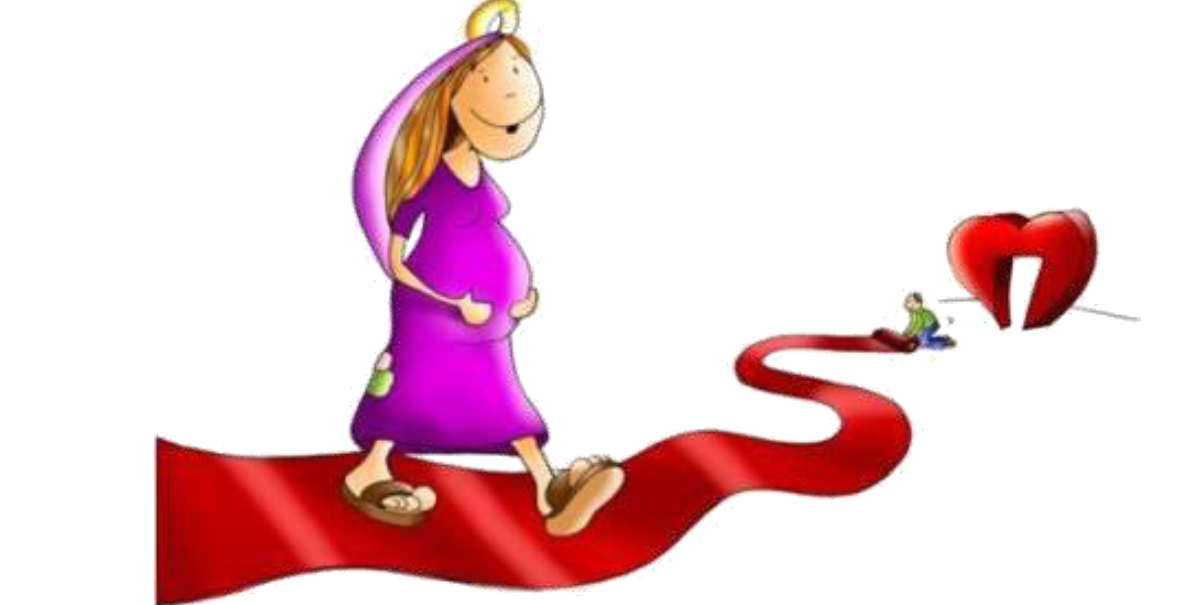 Jesús está cerca
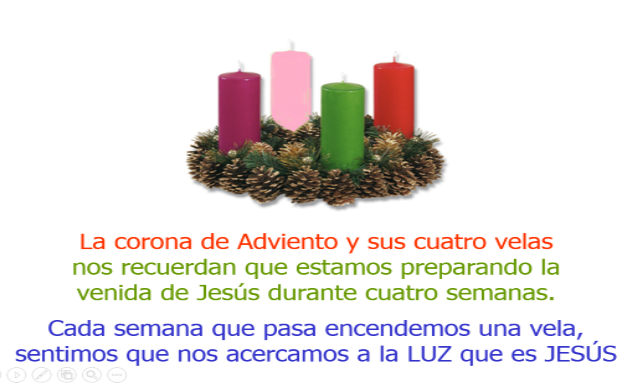 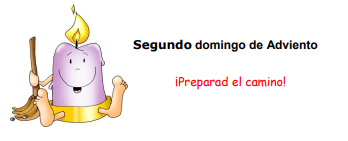 En esta segunda semana de Adviento,
colocamos y encendemos 
(de forma simbólica)
la vela verde, que representa
la esperanza
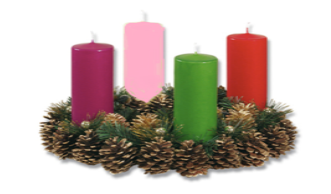 Querido Jesús:
Esta segunda vela de Adviento
la enciendo para pedirte por
la PAZ de nuestros corazones.
Para que podamos compartir 
nuestros momentos sin discusiones,
sin conflictos, sin lastimarnos.

¡Ayúdanos a preparar el camino!
Necesitamos de tu paz, Señor.
¡Ven pronto, Jesús, que te esperamos!